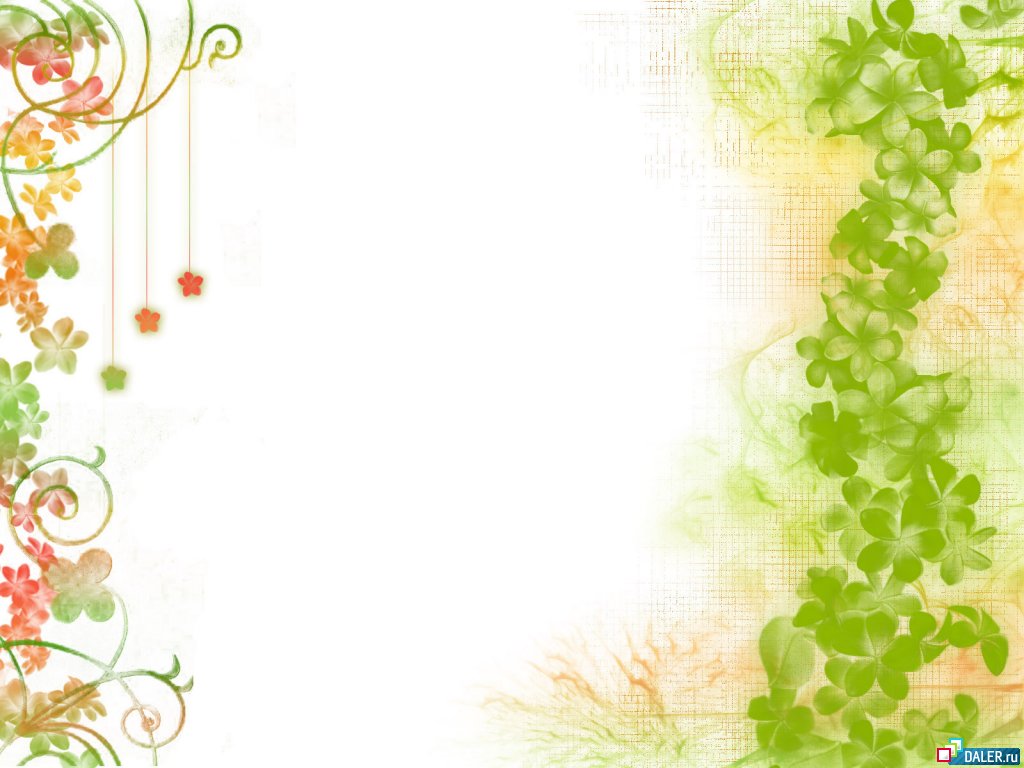 МБДОУ детский сад 4 «Ивушка»
г. Курган, 
 Плеханова Елена Михайловна, 
воспитатель 1 кв.категории.
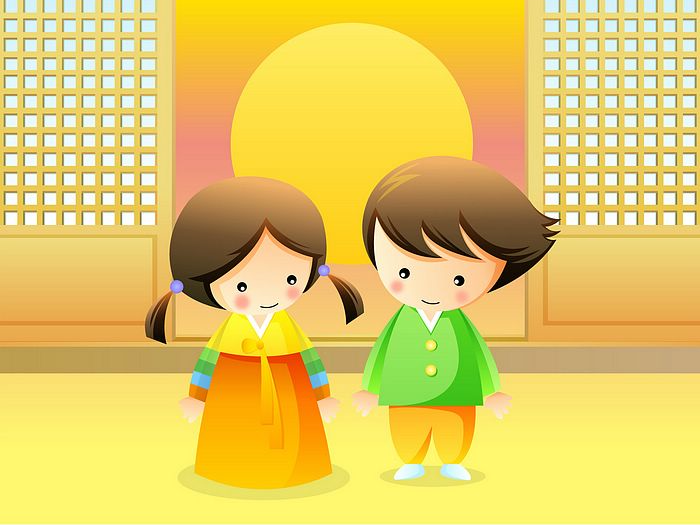 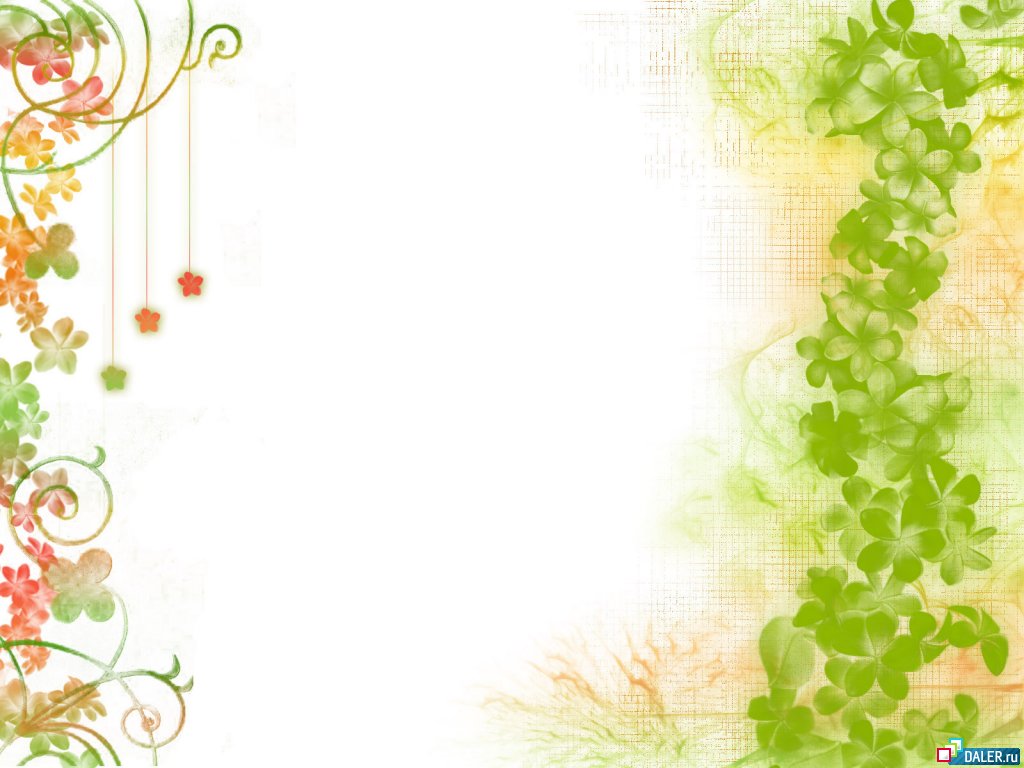 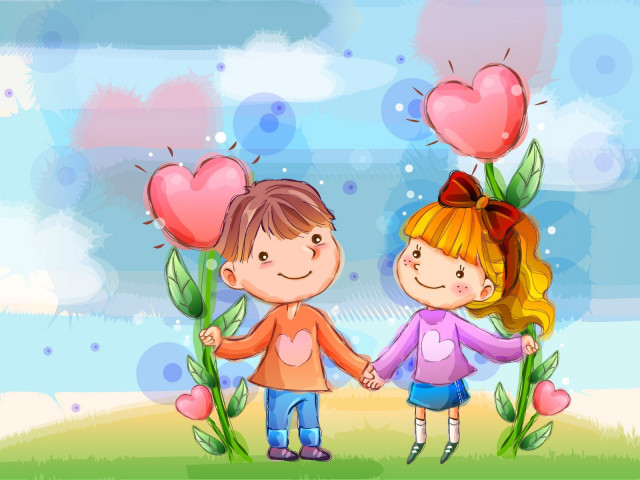 « Страна мальчиков и девочек»
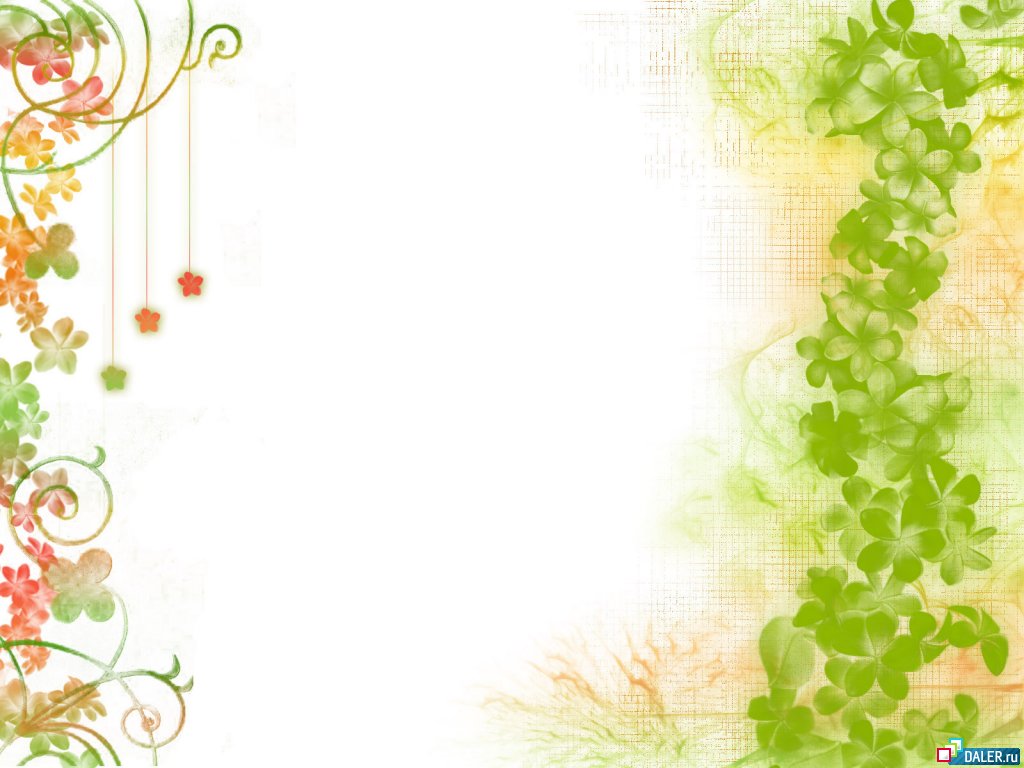 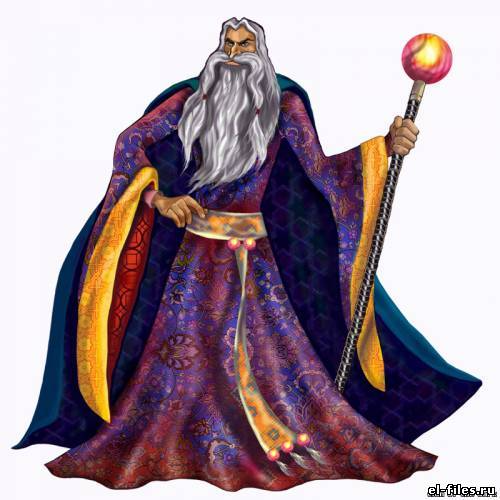 « Страна мальчиков и девочек»
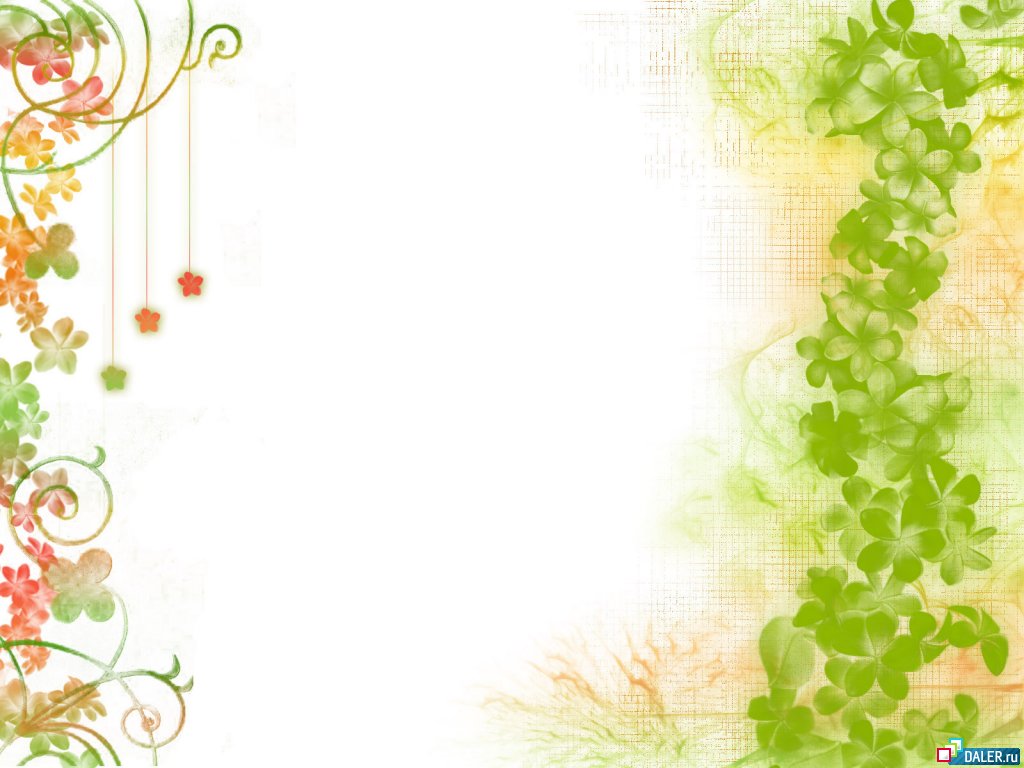 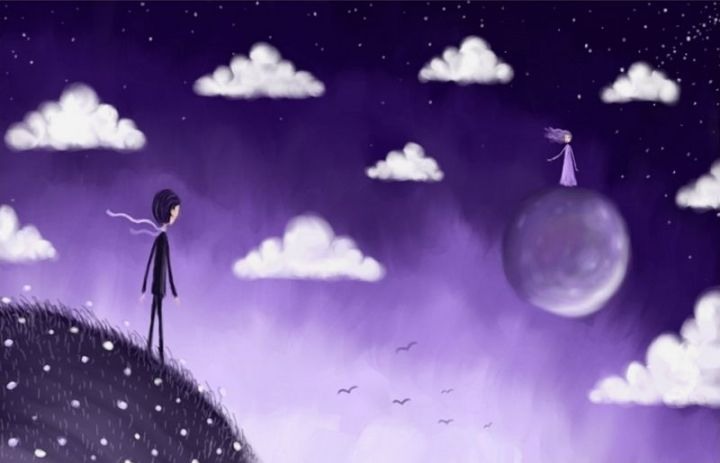 « Страна мальчиков и девочек»
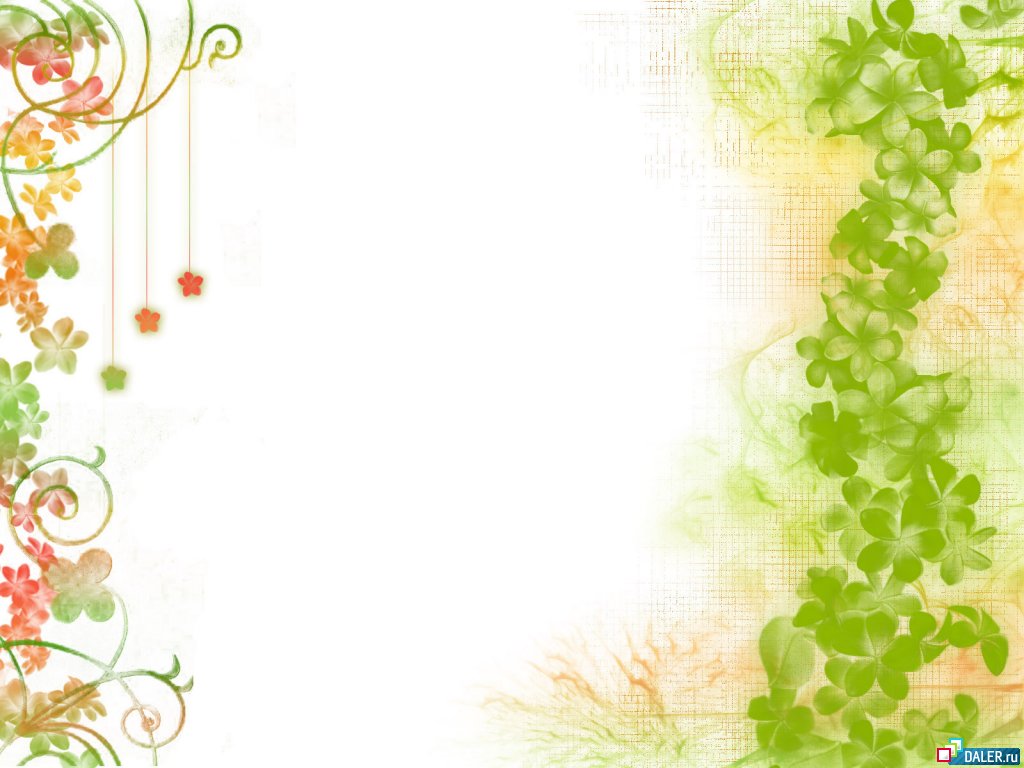 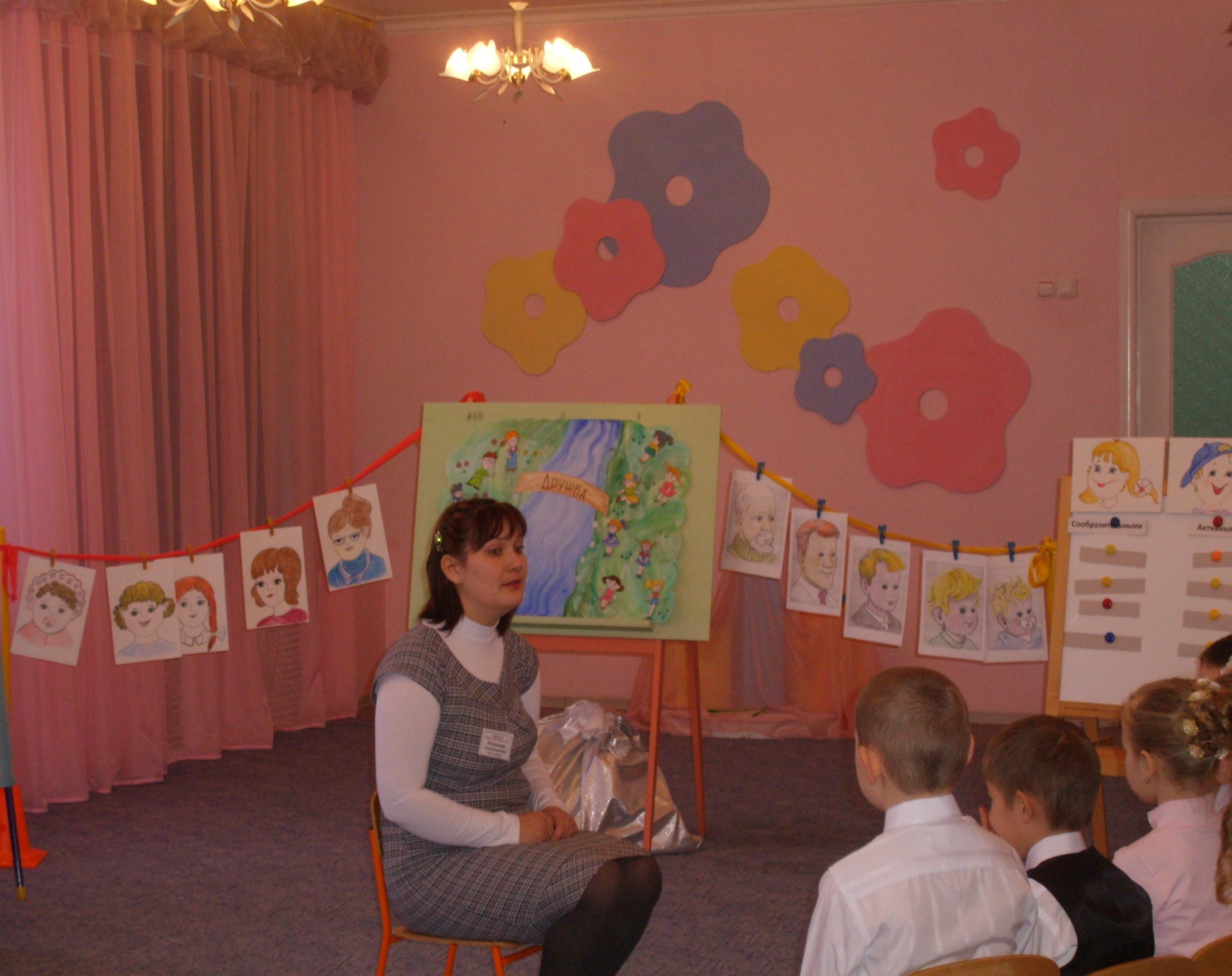 « Страна мальчиков и девочек»
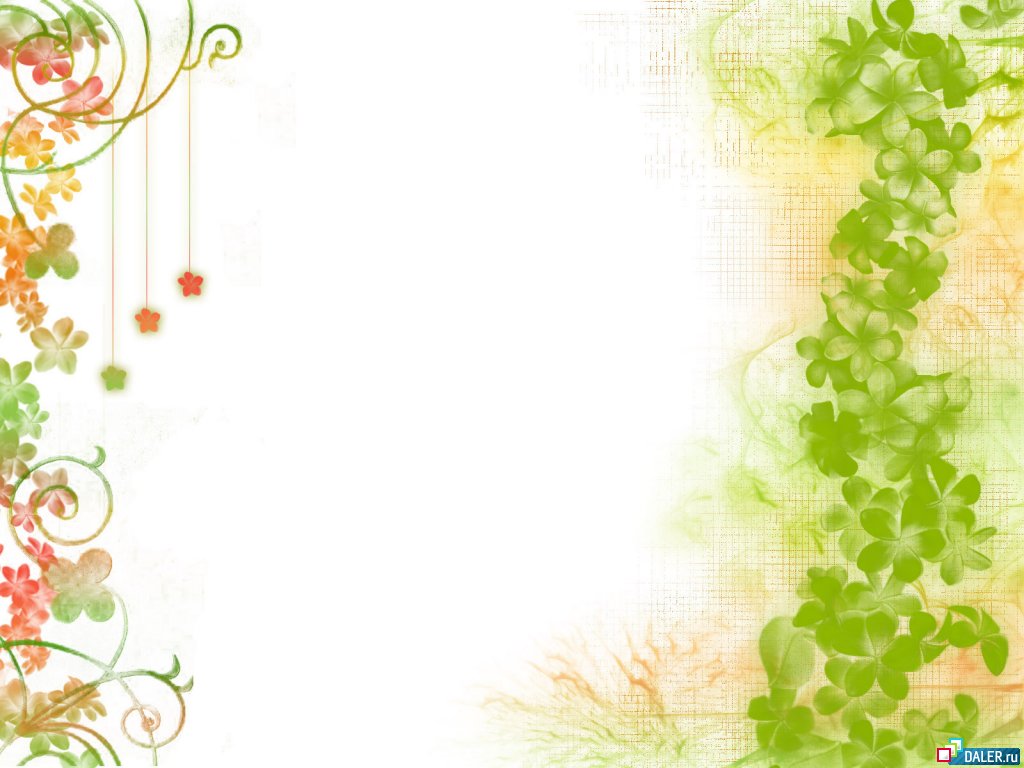 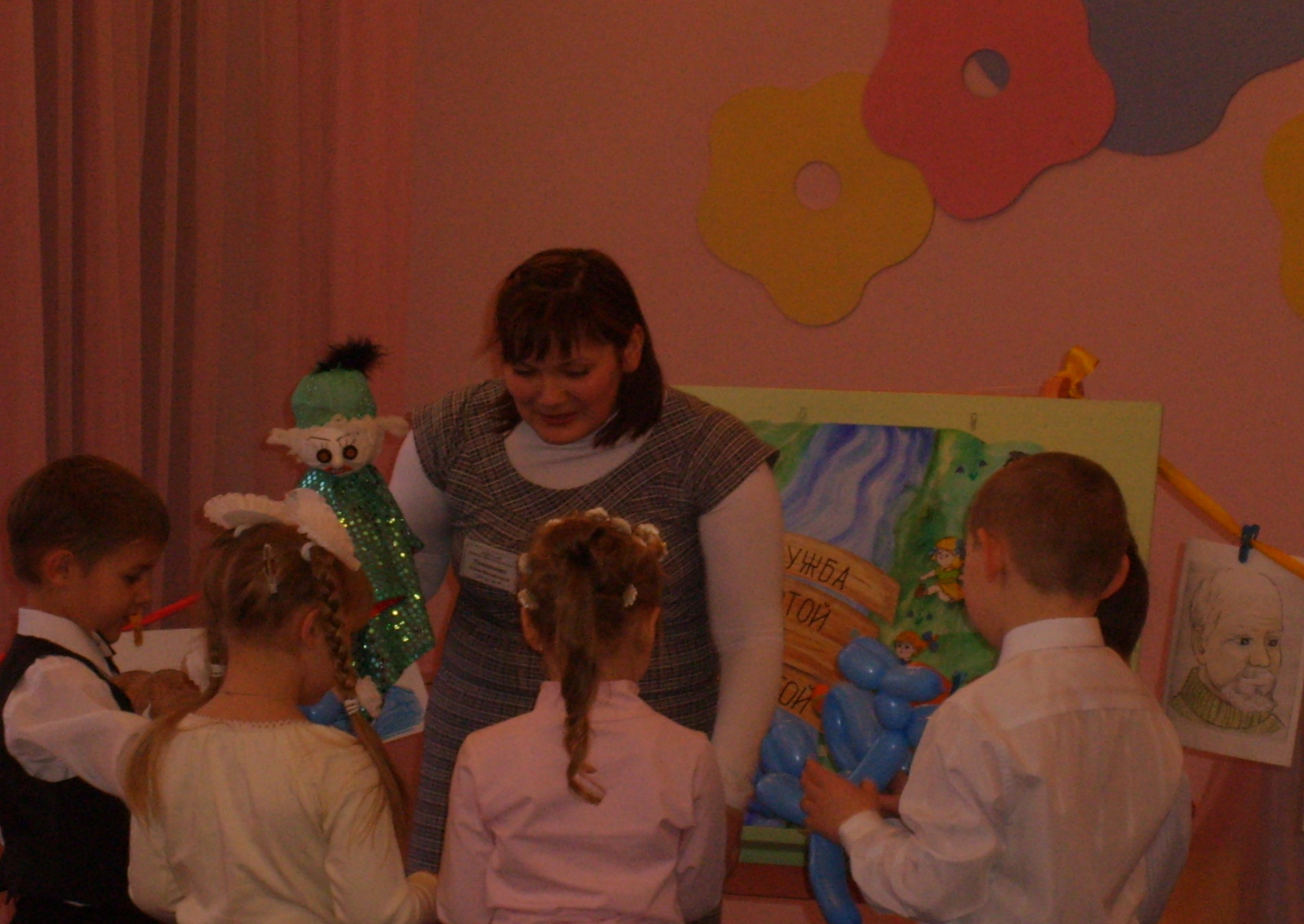 « Страна мальчиков и девочек»
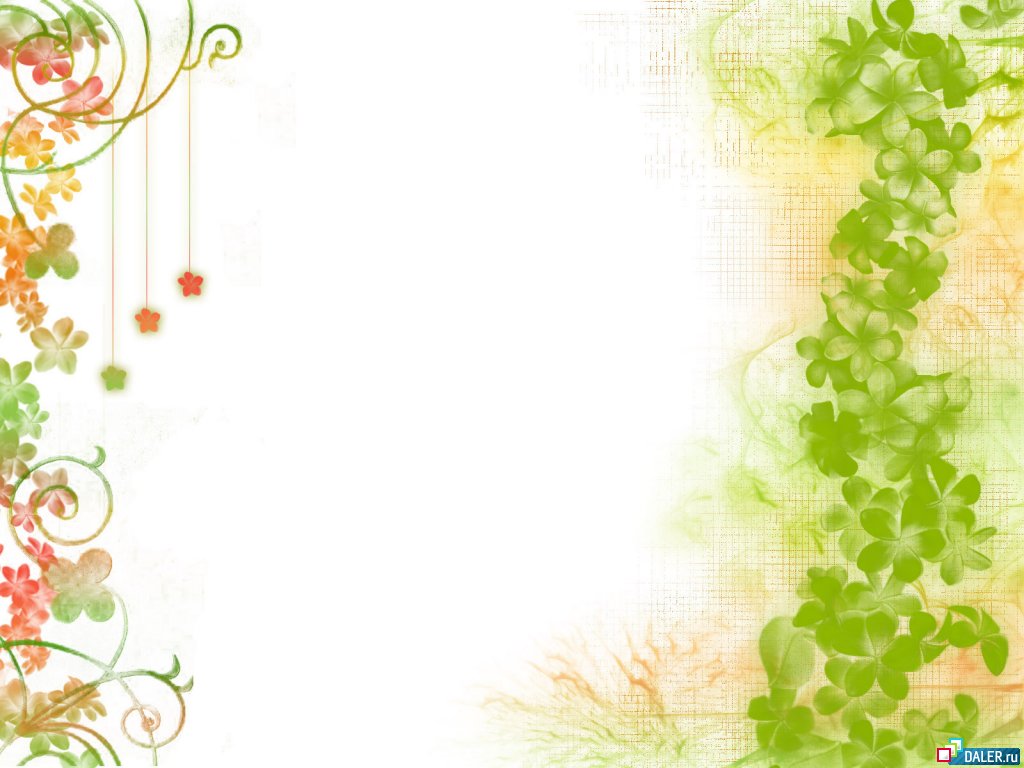 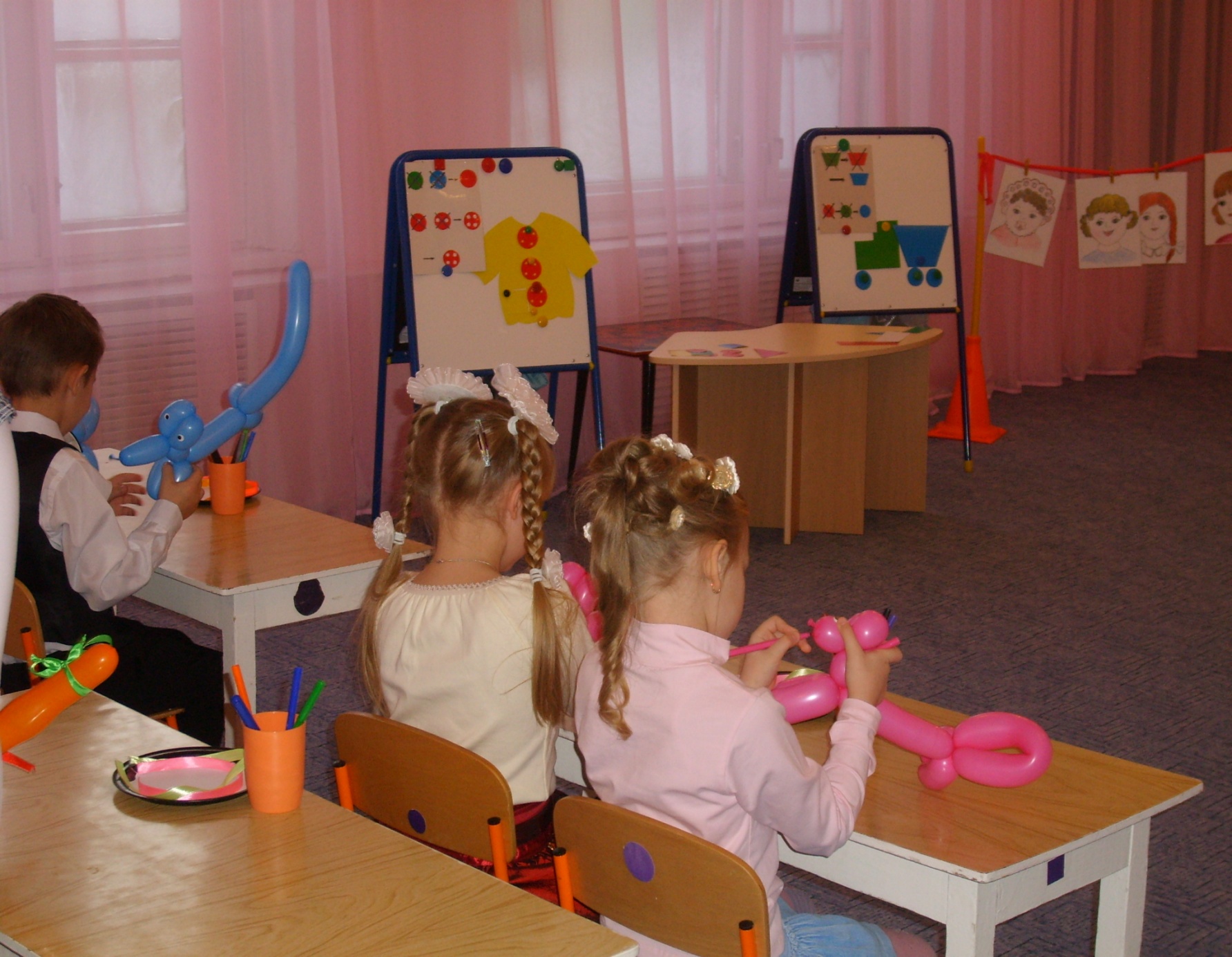 « Страна мальчиков и девочек»
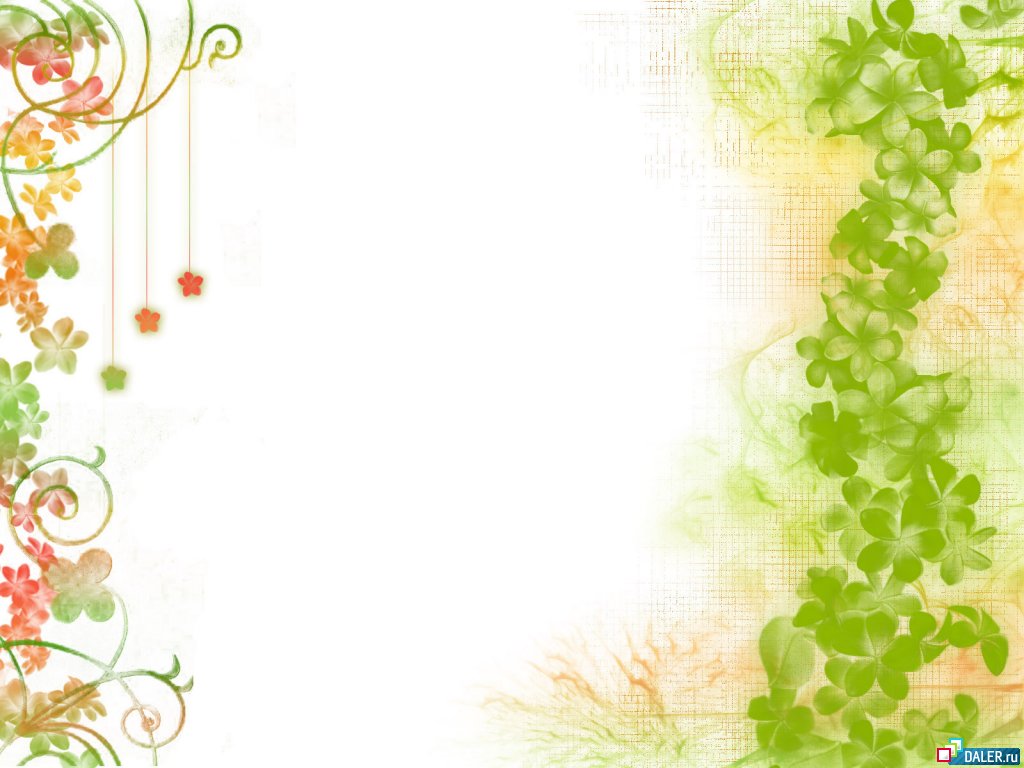 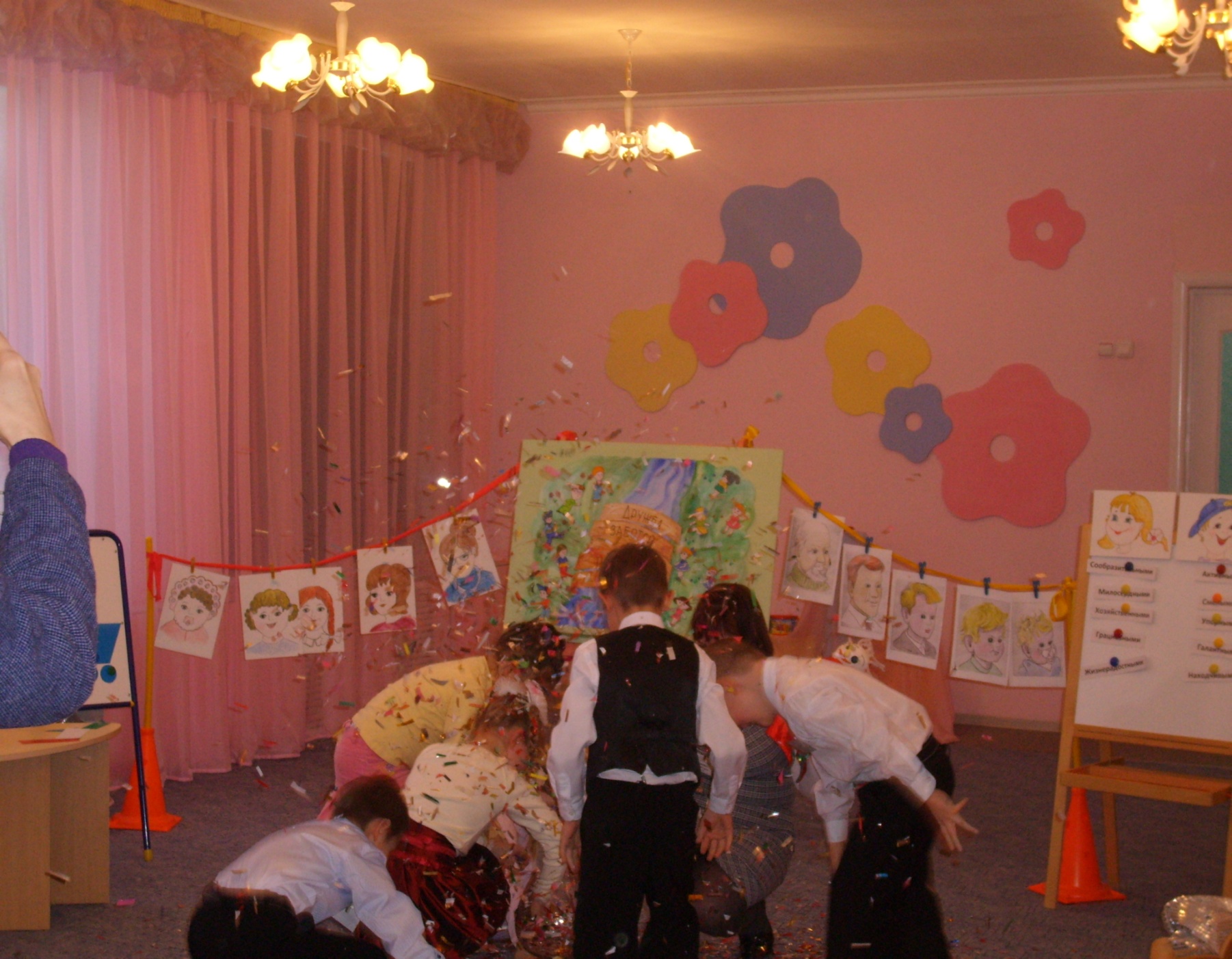 « Страна мальчиков и девочек»